Stand van zaken Japanse duizendknoop
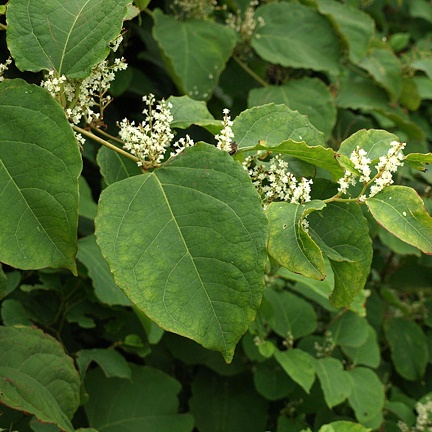 Christel Tijhuis	       	  	Dag van de Openbare Ruimte , 2 oktober 2019
Initiatief en samenwerkingsverband van:
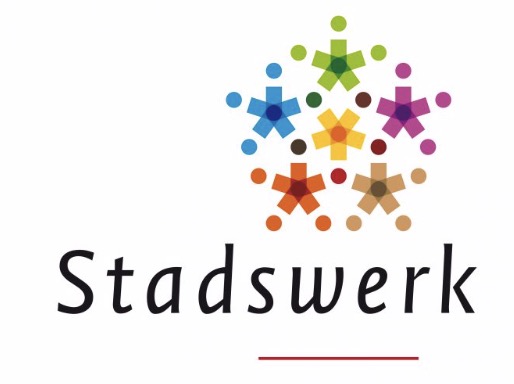 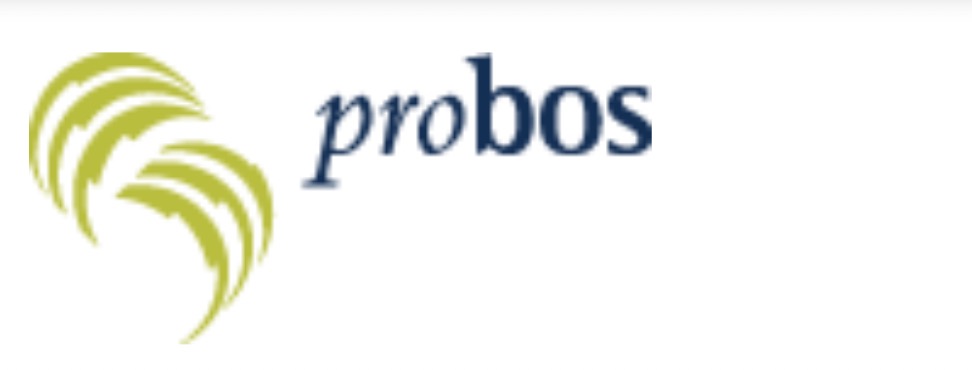 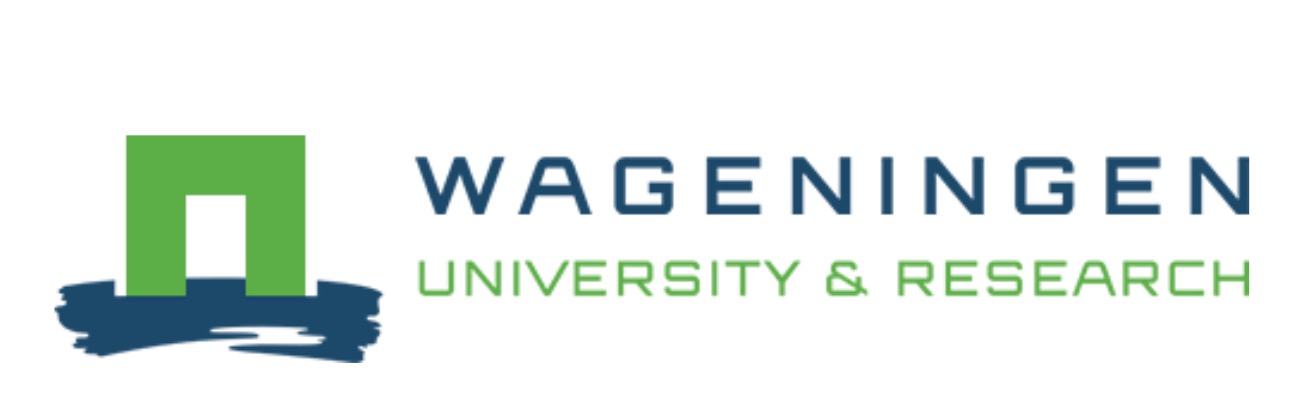 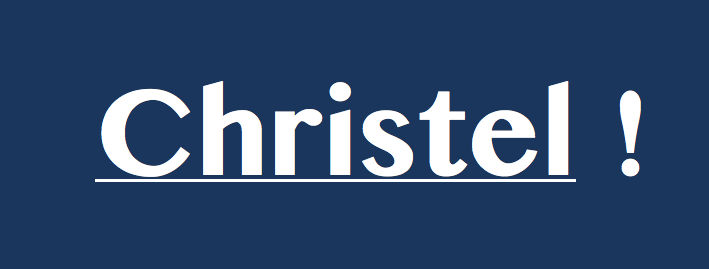 Praktijkproef duizendknoop 2013-2016
120 locaties
Onderzochte methoden
Ultima
Glyfosaat
Begrazing
Intensief maaien
Afdekken
Uittrekken
32 deelnemende organisaties
Eindrapportage via website van Probos te downloaden
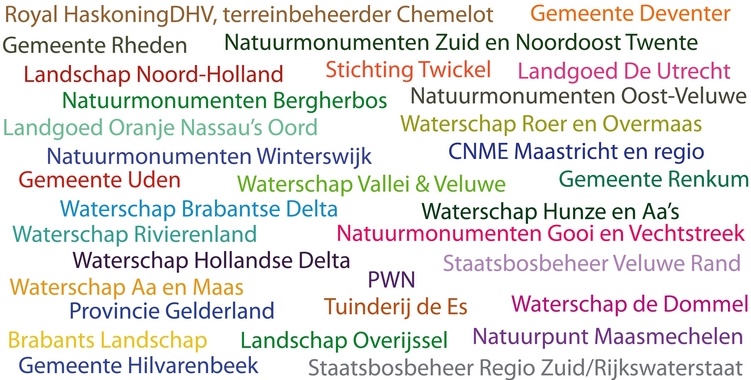 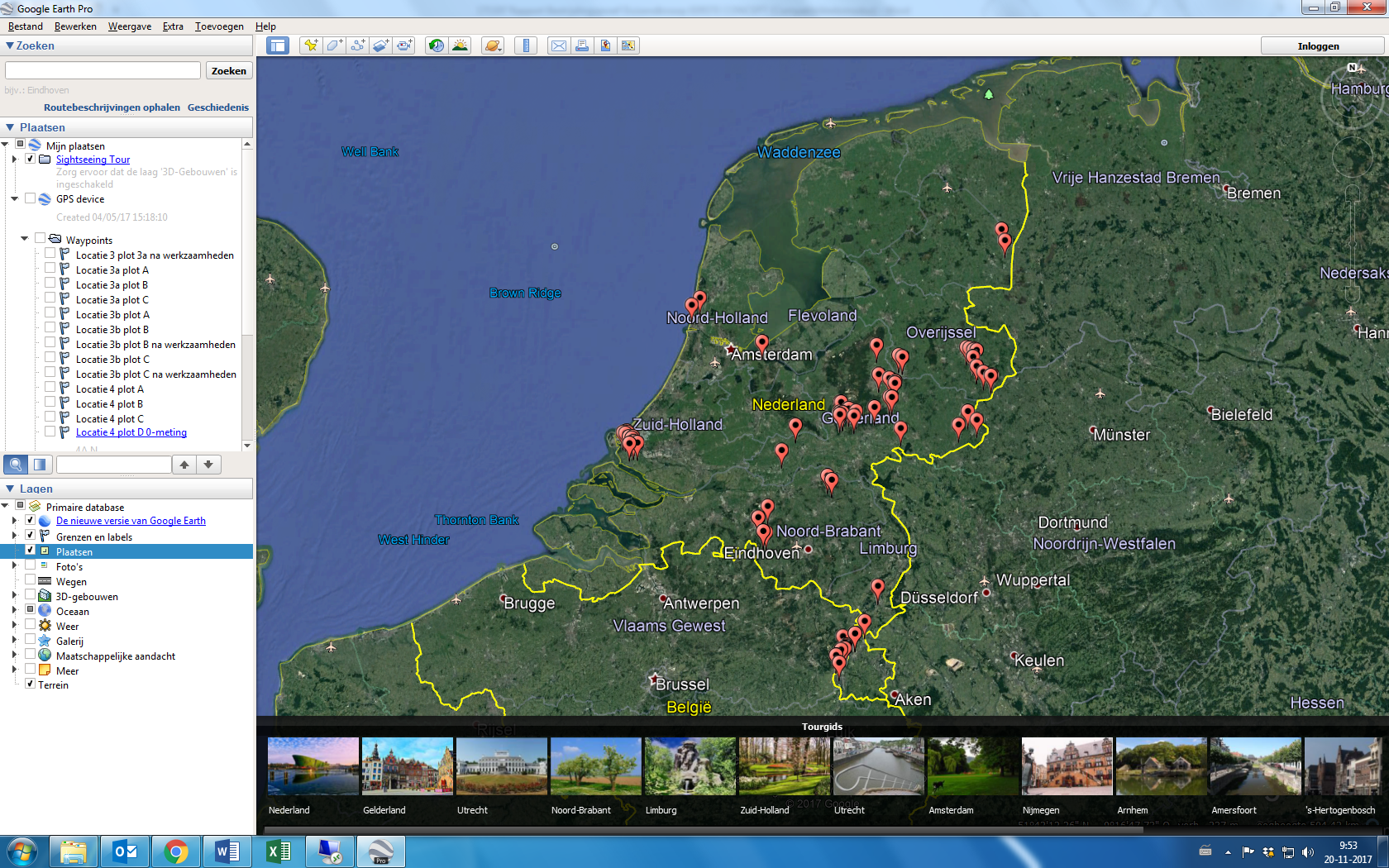 Praktijkproef Heetwater (2018-2022)
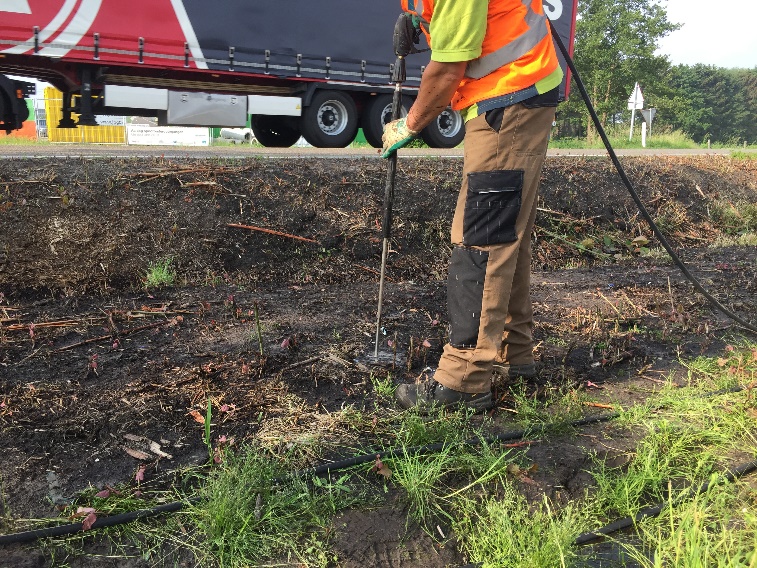 Probos en Provincie Gelderland
Vier bedrijven/methoden
35 proefplots in bermen
Resultaten eind 2018: 
% afname stengels varieert tussen 22% en 82%
Grote verschillen tussen aannemers/methode
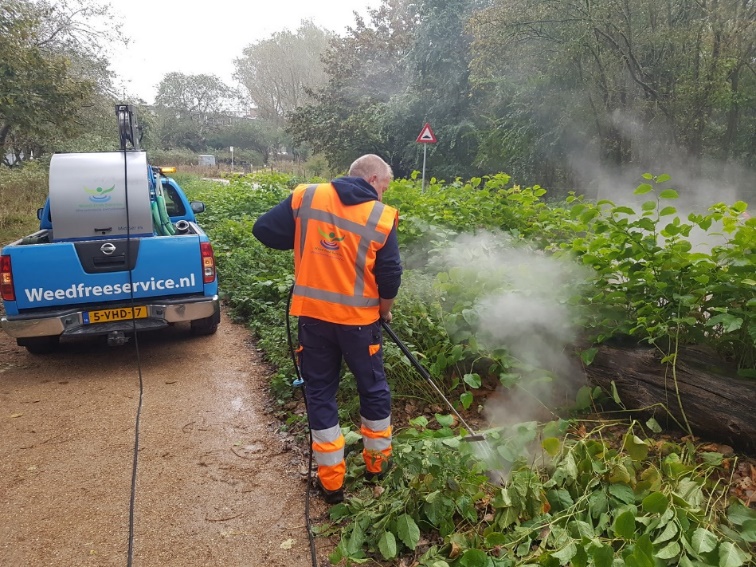 Landelijk protocol (2018-2019)
Door: Probos, Geofoxx en Aequator
Financiering: provincies, gemeenten, waterschap, RWS en vereniging Bos- en Natuureigenaren
Onderdelen: 
Herkenning en communicatie
Verspreiding voorkomen
Omgang met duizendknoop 
Ontwikkelen bestekbepalingen
Bestuurlijke inbedding
Gebruikerspanel en leesgroep
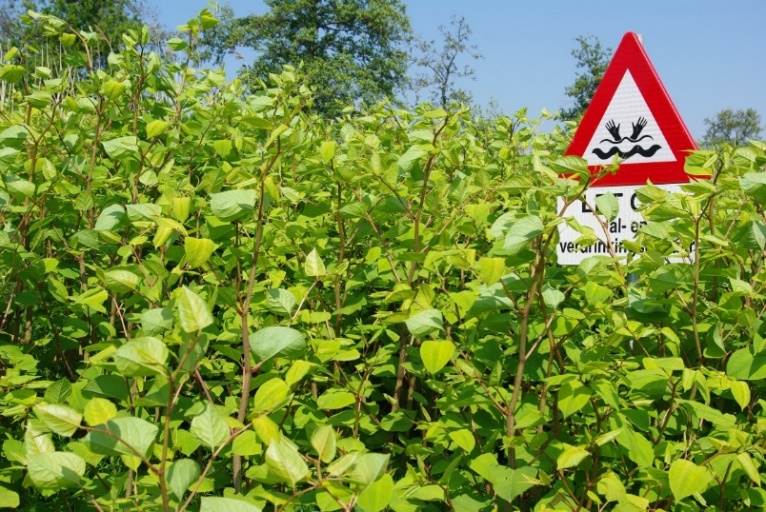 Onderzoek kieming (2019)
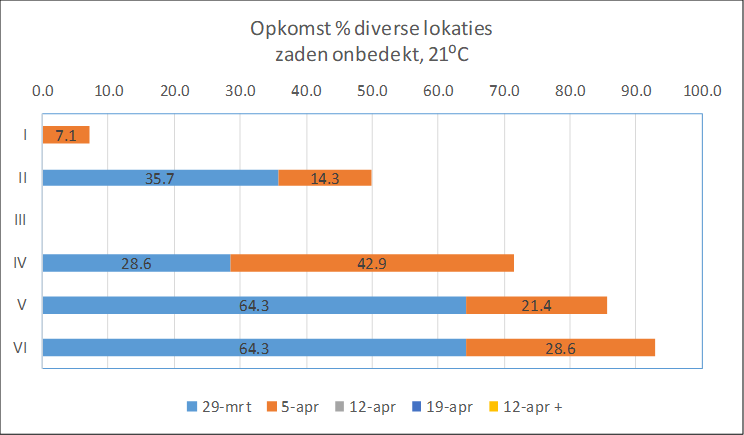 Door: Wageningen University & Probos
Financiering: NVWA
Onderdelen
Literatuurstudie
Potproef (zaden uit 2018)
Monitoring
Resultaten:
Kiemingspercentages tot 95% (in kas)
Geen zaailingen op plaats van herkomst
2018: lang groeiseizoen (warm, droog najaar)
Te vroeg voor algemene conclusies
Verspreiding door zaden is (wordt) een potentieel risico
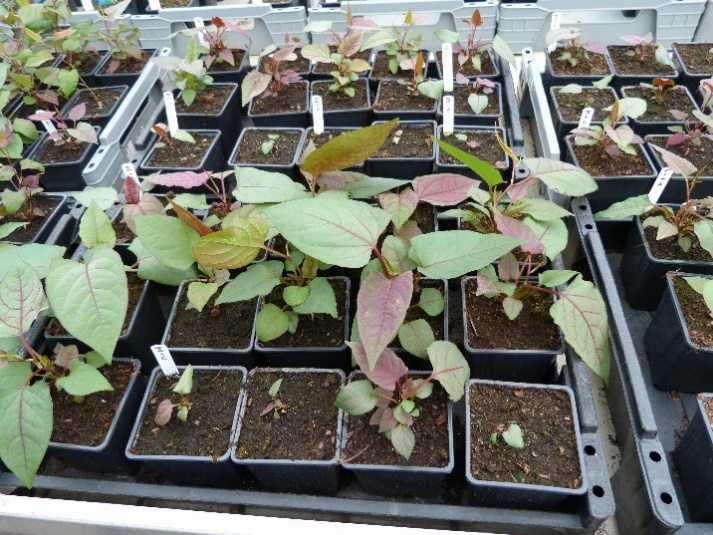 Onderzoek biologische bestrijders (2019-2021)
Door: CABI, Universiteit Leiden en Koppert biological systems
Zijn de bladvlo en de bladschimmel als natuurlijke vijanden
geschikt voor toepassing in Nederland?
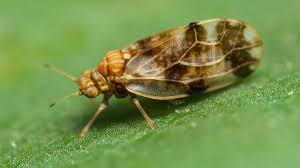 Vooronderzoek is gedaan in Verenigd Koninkrijk
  Onderdelen Nederlands onderzoek:
  Ontheffing aanvragen
  Bepalen uitzetstrategie
  Verzamelen nieuwe bladvlooien in Japan
  Uitzetten bladvlo op proeflocaties en    
  monitoring
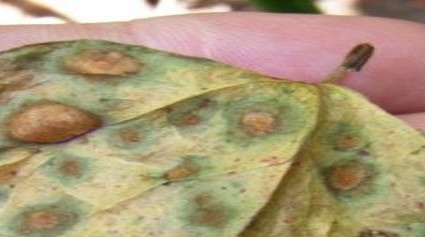 Mogelijk gemaakt door:
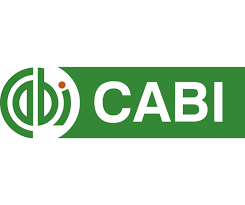 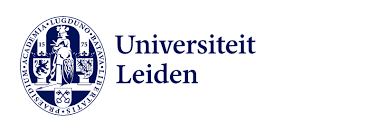 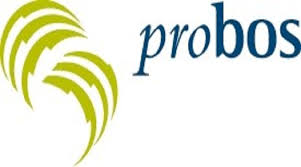 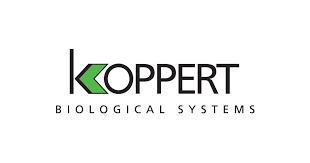 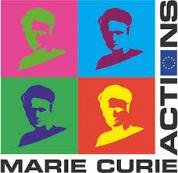 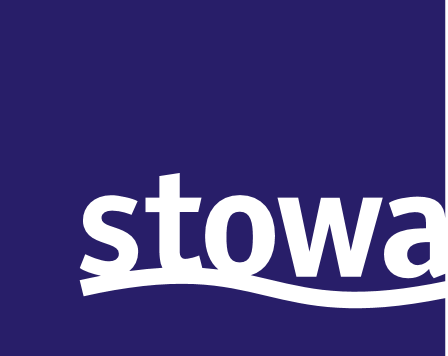 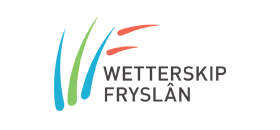 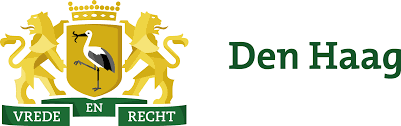 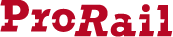 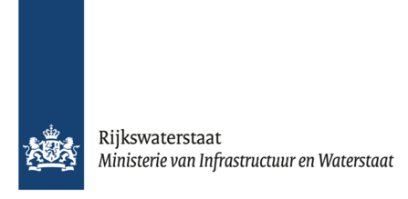 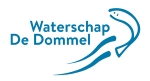 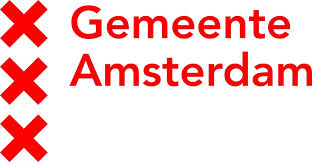 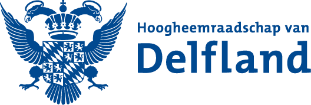 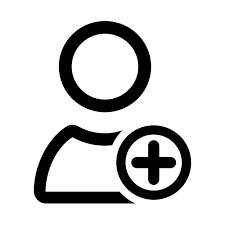 Nieuwe partners zijn zijn altijd welkom!
Voor meer informatie over het onderzoek kunt u kijken op https://bestrijdingduizendknoop.nl/overige-onderzoeken/biologische-bestrijding/

Contactpersoon: Suzanne Lommen s.t.e.lommen@biology.leidenuniv.nl
Onderzoek effectiviteit verhitting grond (2019)
WUR, Probos, Tree-O-logic
Financiering: Van Gelder en Van den Herik
Onderdelen
Verzamelen grond met duizendknoop
Zeven en verhitten van de grond 
Monitoren grond-depots
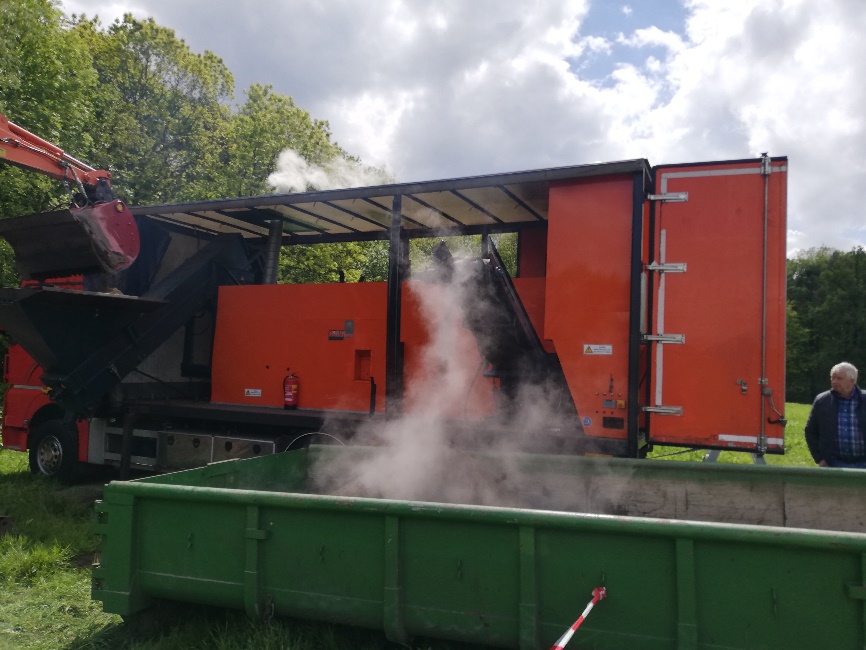 Diverse praktijktests en proeven
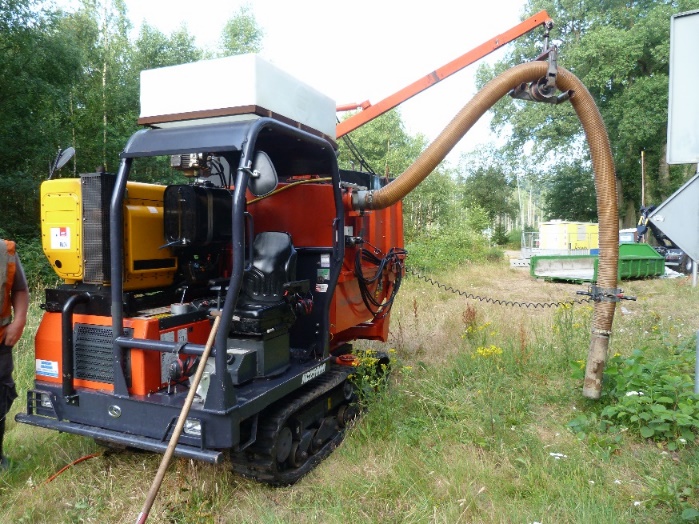 Electricide (o.a. Roermond, Leeuwarden)
Herbiekorrels (Wageningen)
Afgraven en zeven (Rheden, Amersfoort, Beverwijk)
Bokashi (Amersfoort)
Grondzuiger (Ede)
Grondstomen (Katwijk)
Bevriezen met stikstof (potproef)
Overplanten/inzaaien concurrerende vegetatie (Renkum)
Inpakken in gronddepot (Rotterdam)
Afdekken, heetwater, begrazen, maaien, uittrekken, …..
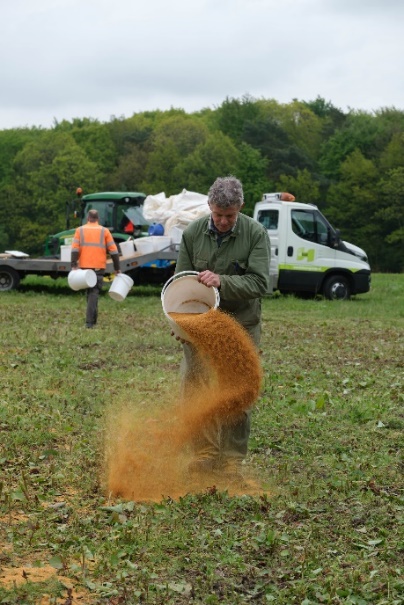 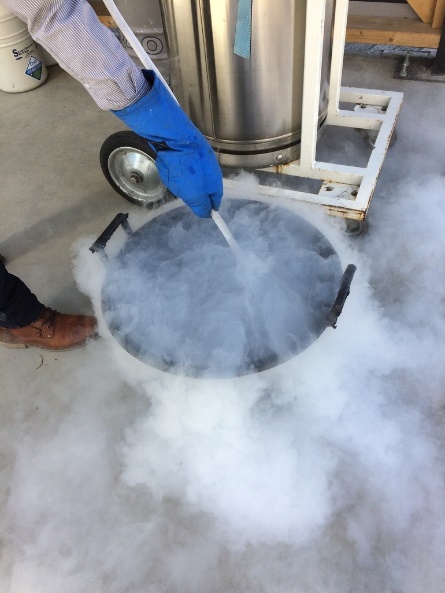 Landelijk Kennis- en Praktijknetwerk
Het Landelijk Kennis- en Praktijknetwerk Invasieve Exoten wil overheden, terreinbeheerders en grondeigenaren ondersteunen bij vragen over preventie, bestrijding, beheersing, beleid en communicatie. 

Doel is te komen tot een objectief online platform met gevalideerde en onafhankelijke informatie over een praktische en kosteneffectieve aanpak per soort, te beginnen met de duizendknopen.
Kennisportal
(gevalideerde informatie, onafhankelijk, protocol Japanse duizendknoop)

 Communicatie en publieksvoorlichting(draagvlak, bewustwording, doelgroepen stimuleren zelf actie te ondernemen )

 Wetenschappelijke ondersteuning(volgen ontwikkelingen, validatie nieuwe technieken)
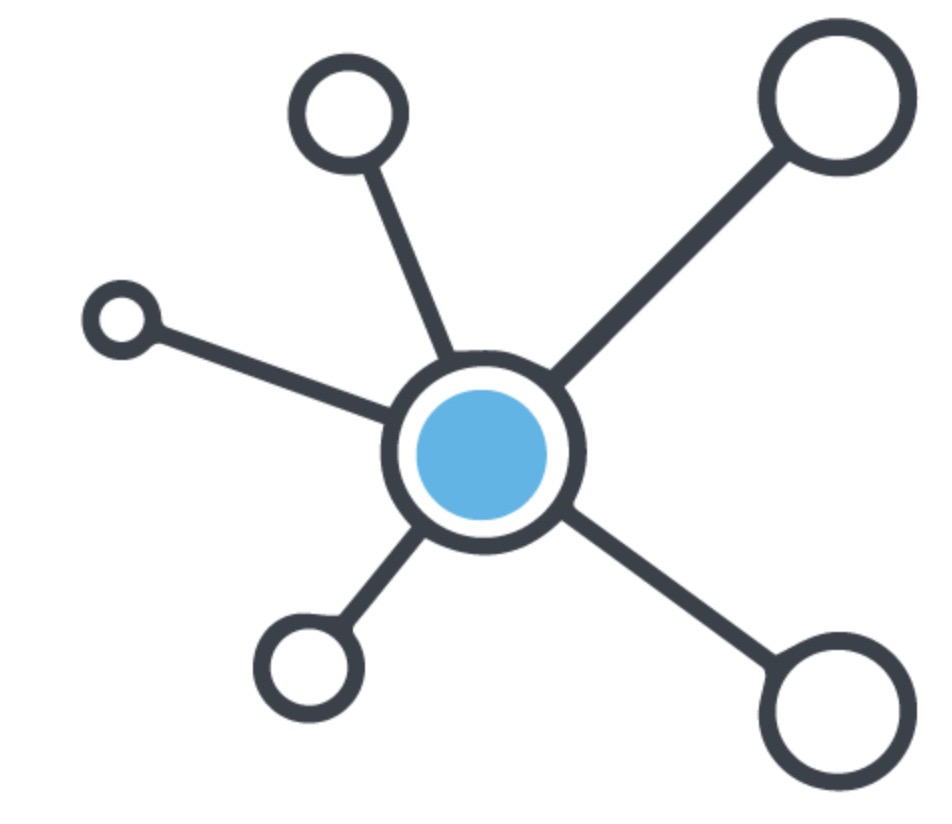 Op weg naar een uniforme werkwijze en effectieve inzet
Een aantal voordelen:

  Eén centraal online platform met gevalideerde kennis, samengesteld door onafhankelijke specialisten en ervaringsdeskundigen. Het is dynamisch en actueel: vragen worden beantwoord, tips onderzocht en nieuwe kennis opgenomen. Het is openbaar voor zowel professionals als particulieren.

  Geen onnodige investeringskosten meer in individuele pilots met geen, beperkt of reeds aangetoond resultaat.

  Het biedt informatie en ondersteuning op zeer breed terrein. Naast concrete handvatten voor beheer, bestrijding en preventie worden ook de bijkomende kosten in kaart gebracht (investering, beheerkosten, dekking-borging).
Maakt u het netwerk mede mogelijk?
Voor de daadwerkelijke realisatie zijn we continu op zoek naar inhoudelijke partners, maar ook naar financiële ondersteuning. 

Als u het Kennis- en praktijknetwerk mede mogelijk wilt maken door het financieel te ondersteunen, dan kunt u contact opnemen met Marcelle Verhoeven van Vereniging Stadswerk: 0318-692721.
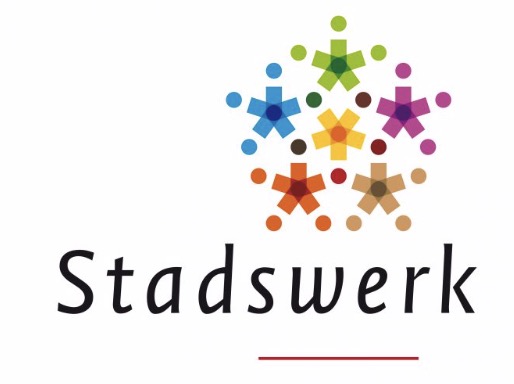 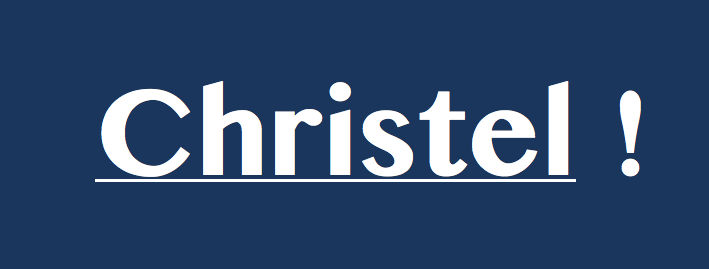 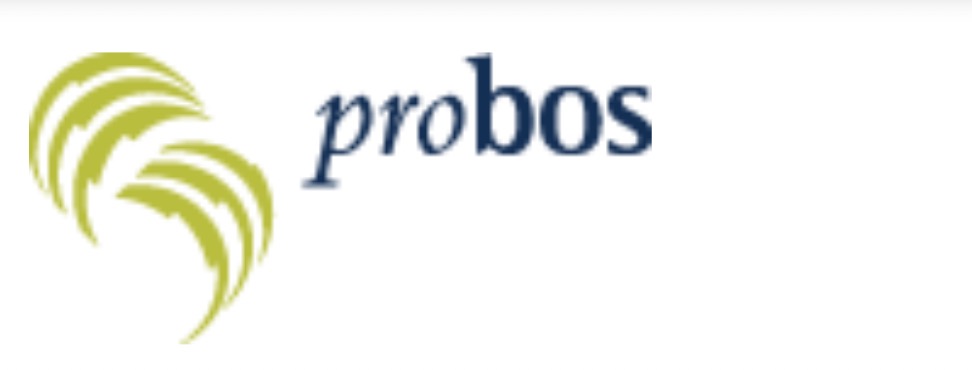 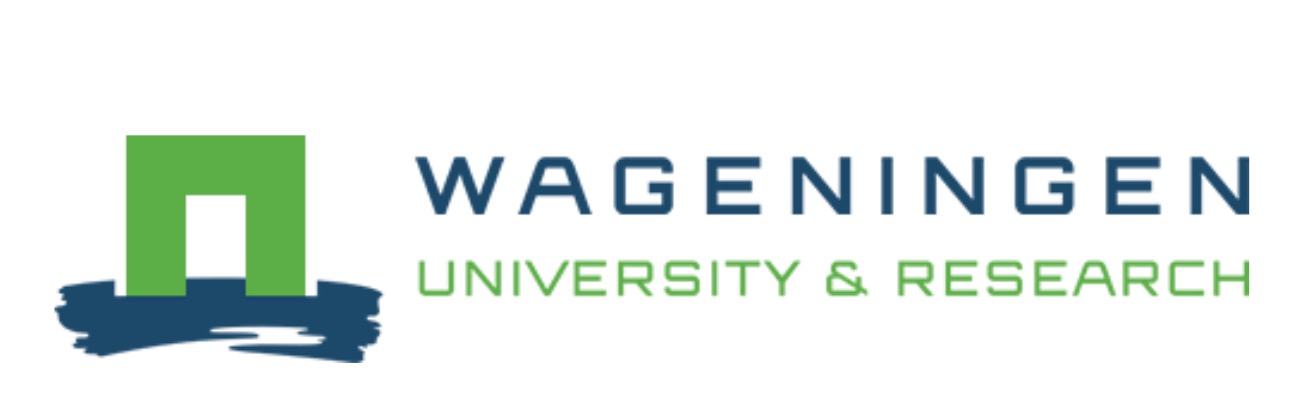 Contactpersonen Platform
Martijn Boosten – martijn.boosten@probos.nl
Chris van Dijk – chris.vandijk@wur.nl
Christel Tijhuis – ctijhuis@me.com